Learning Objectives
Content: SWBAT compose compliments and insults with Shakespearean language after using a note-taker to build background on Shakespeare and the Elizabethan age.

Language: SW listen to instructions and video; speak to collaborate with partner, class, and teacher; read to answer questions and determine word choice; and write to take notes and use Shakespearean language.
Early Years
Born in Stratford-upon-Avon, England on April 23, 1564 - died the same day in 1616
Son of prominent town  official (Alderman/Mayor)
3rd child of 8 children
Received excellent  education with heavy  focus on grammar and  literature
Marriage and Family
Married at age 18 to Anne Hathaway (she  was 26) who was pregnant with his child

1st child was daughter, Susanna-born in  1583

Twins, Hamnet and Judith born in 1585

Hamnet dies at age 11
Lost Years
The period between 1585 and 1592 is  known as the “Lost Years” because  there are no documentary records of
Shakespeare’s activities. 


Q: Why do you think this is?
Later Years
Moved to London  around 1591 and  became an actor

Worked with the  Lord Chamberlain’s  company of players,  later known as the  King’s Men

Cause of death uncertain - maybe drank too much

Was wealthy when he died
Elizabethan Age
Shakespeare lived and wrote during what  is known as the English Renaissance,  which lasted from about 1485 through the  1660s. 

Period is also known as Elizabethan Age,  named after Queen Elizabeth who ruled  England from 1558-1603
Social and Historical Context
During the Queen’s reign, society  celebrated poets. Poetry was considered superior to drama. 

Before this, theater was banned for a long time and was believed to be sinful. 

England was flourishing and London was becoming one of  the largest cities in Europe; however life was not  easy for everyone.

Catholics experienced religious persecution.

Women were subject to many restrictions.
Elizabethan Age
Most English people endured crowded living  conditions and an unsatisfactory diet. 

Rich and poor alike were defenseless  against bubonic plague.

In 1564, the year Shakespeare was born,  nearly one-third of his hometown died of  the plague (lost many siblings to  plague/son).
The Globe
Located just out of London
Called the “Wooden O”
3 main parts:
Building Proper
Stage
Tiring House (backstage)
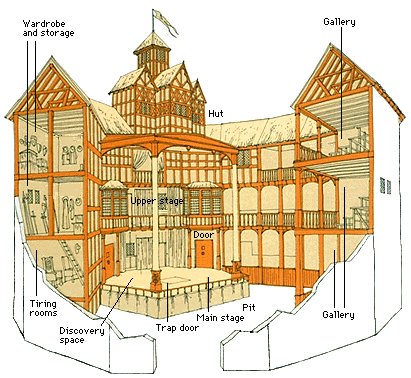 The Building Proper
Wooden, 3 stories high, surrounded by a spacious inner yard and open to the sky. 
Admission to stand (as a groundling) was one penny
Held 3000 people
Closed during plagues
Plays were performed during the day.

The groundlings stood by the stage.

The wealthy sat in the upper decks.

Young men dressed up to play the female roles. (Why?)
History of the Globe Theater
1599
1601
1613
1614
1642
1644
1996
Globe  Theater opened
Owned by James Burbage
Shakespeare and four other actors would soon invest in theater
Shakespeare’s troupe, Lord Chamberlain’s Men, perform Richard II, first time at the Globe
Globe burns to the ground after a cannon misfire during a performance of Henry VIII sets thatched roof on fire.
Globe is rebuilt with a tile (instead of thatch roof)
Globe – all theaters – closed by the Puritans, who hate the productions. Just a hotbed for sinners they believe
Puritans destroy the Globe and build houses on the site
Rebuilt near original site. Now a major tourist destination and working theater.
Write 3 facts about the history of The Globe in your notes.
Inside the Theater
Attending Shakespeare’s theater was  quite different from attending theater  today 

In Elizabethan England it was a noisy,  popular gathering place for people of all  ages and from all walks of life
Inside the Theater
Drinking and eating were permitted in the  pit, which often became very noisy

If a spectator did not like a particular  character or scene, he or she would feel  free to hiss or boo of throw anything he or  she might have on hand
Acting
To compensate for lines that the audience could not  hear, the actors used exaggerated gestures and  facial expressions, unlike the natural method of  acting that is used today. 

Today, a Shakespeare play takes almost 3 hours.  Then, a play would have taken two hours or less!
Works of Literature
Along with acting, he also wrote some of  the most renowned and studied literature  written in the English language. 

Poems - famous for his sonnets (154) 

Plays (37) - Comedies, Tragedies, and Histories
Impact on the English Language
The English language contains about 300,000 words, but your vocabulary is about 3000 and you get by on a daily basis with about 150.

By contrast, William Shakespeare had a vocabulary of between 17,000 to 34,000 words and invented many of the words and phrases that we still use today.

He contributed about 3000 words to the English Language.
Some Pronouns and Verbs
Thou = You (subject)
Example - Thou art incredible = You are incredible. 

Thee = You (object) 
Example - Take me with thee = Take me with you. 

Thy = Your (before a consonant)
Example - Thy beauty = Your beauty

Thine = Your (before a vowel) or Yours 
Example - Thine excellence = Your excellence

Ye = You - plural, for a group of people
Art = are
Wilt = will
[Speaker Notes: 🍐 This is a Pear Deck Text Slide 
🍐 To edit the type of question, go back to the "Ask Students a Question" in the Pear Deck sidebar.]
Some Translations
still = always   
soft = slowly, gently
mark = listen  
an = if    
fell = cruel, fierce, deadly
to-night = last night    
perforce = we must, you must
kind = true to one’s nature
ay = yes
fain = gladly
marry = swear word
anon = at once
plague, pox, ague = disease
wherefore= why
Write 4 of these words in your notes for reference
Contractions – for purposes of rhythm Shakespeare uses contractions to cut out syllables
Examples:
o’ = on
th’ = the
i’ = in
‘t – it
ta’en = taken
‘em = them
‘a = he (often)
o’er = over
Write 4 of these words in your notes for reference.